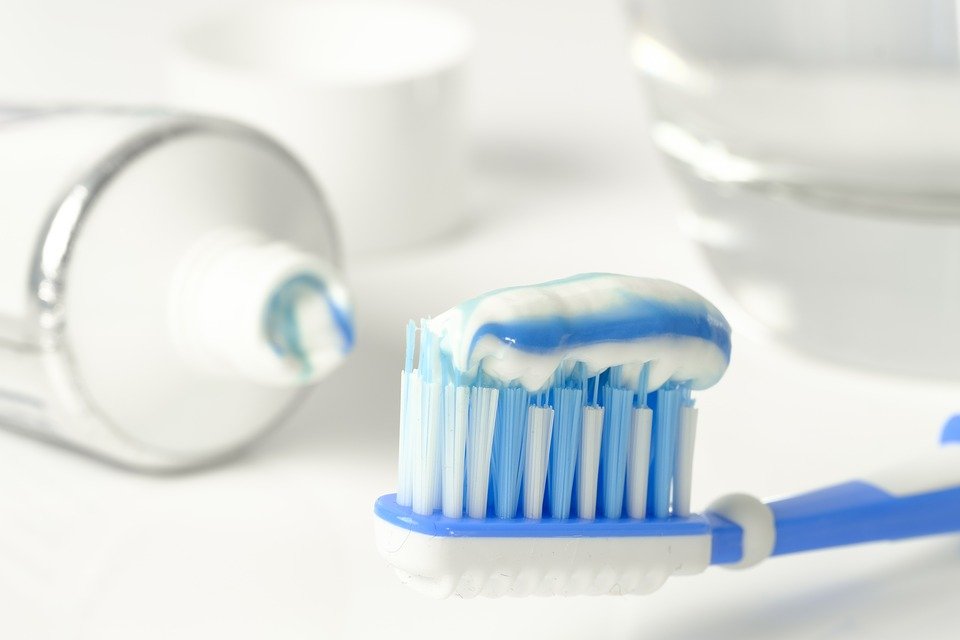 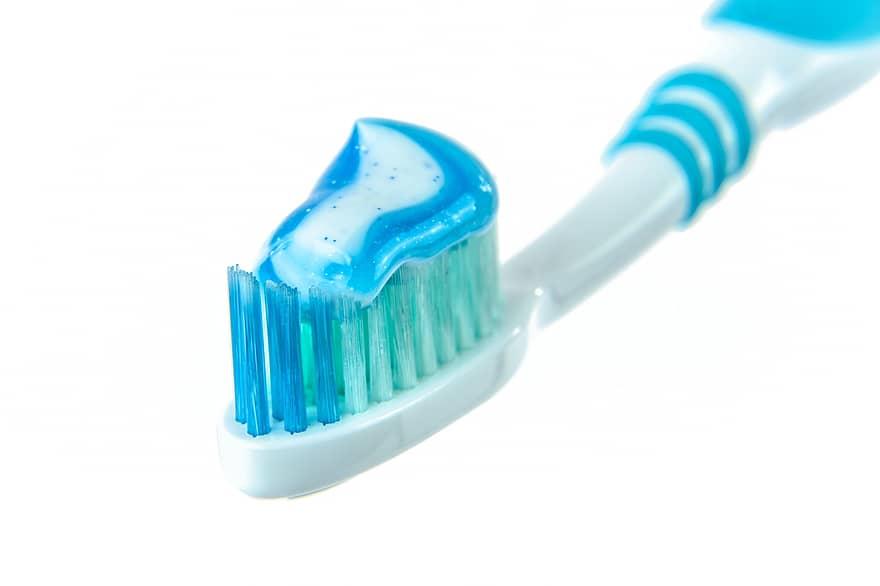 L’IMPORTANZA DELL’IGIENE ORALE
Classe 2E - scuola media Niccolini
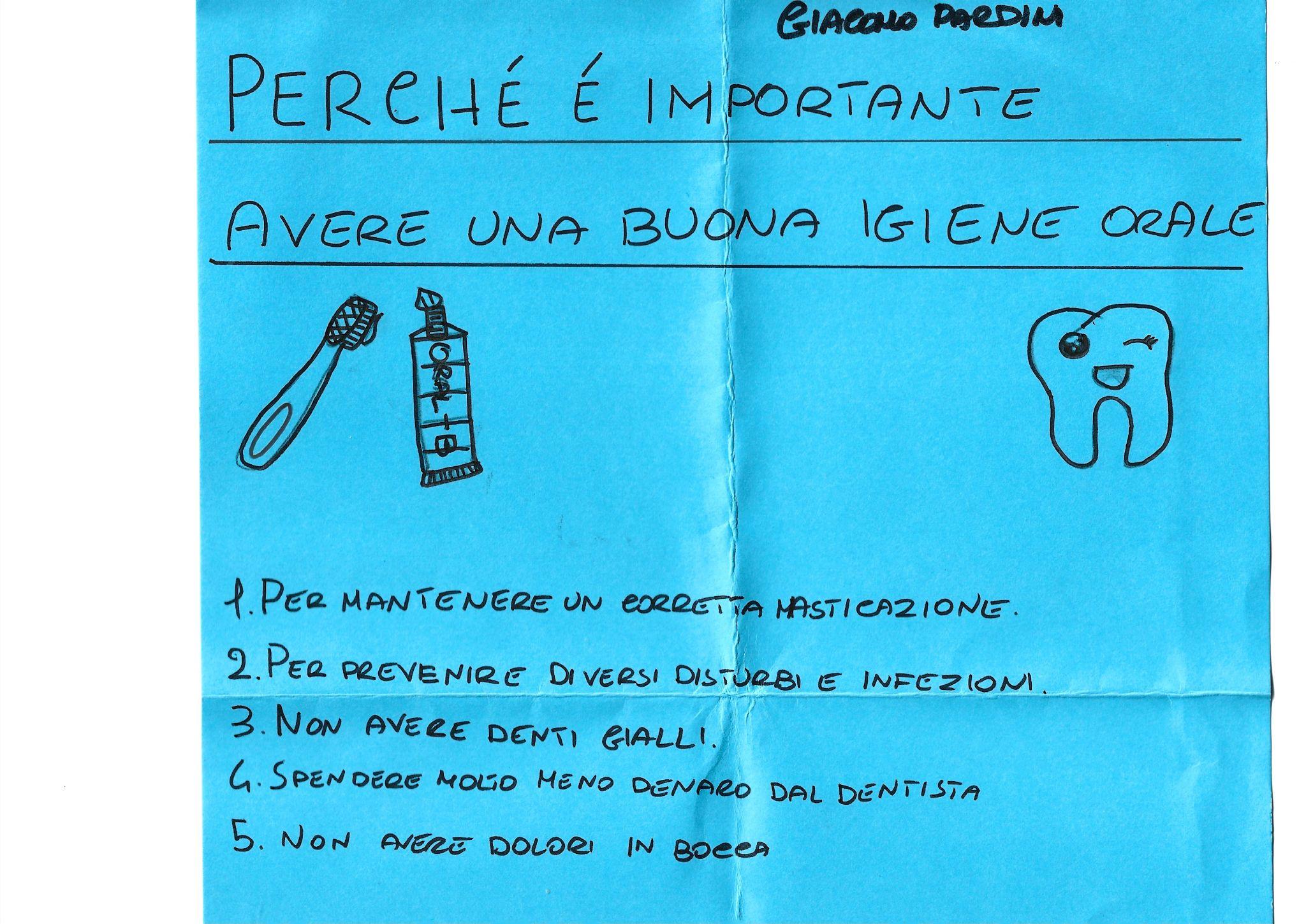 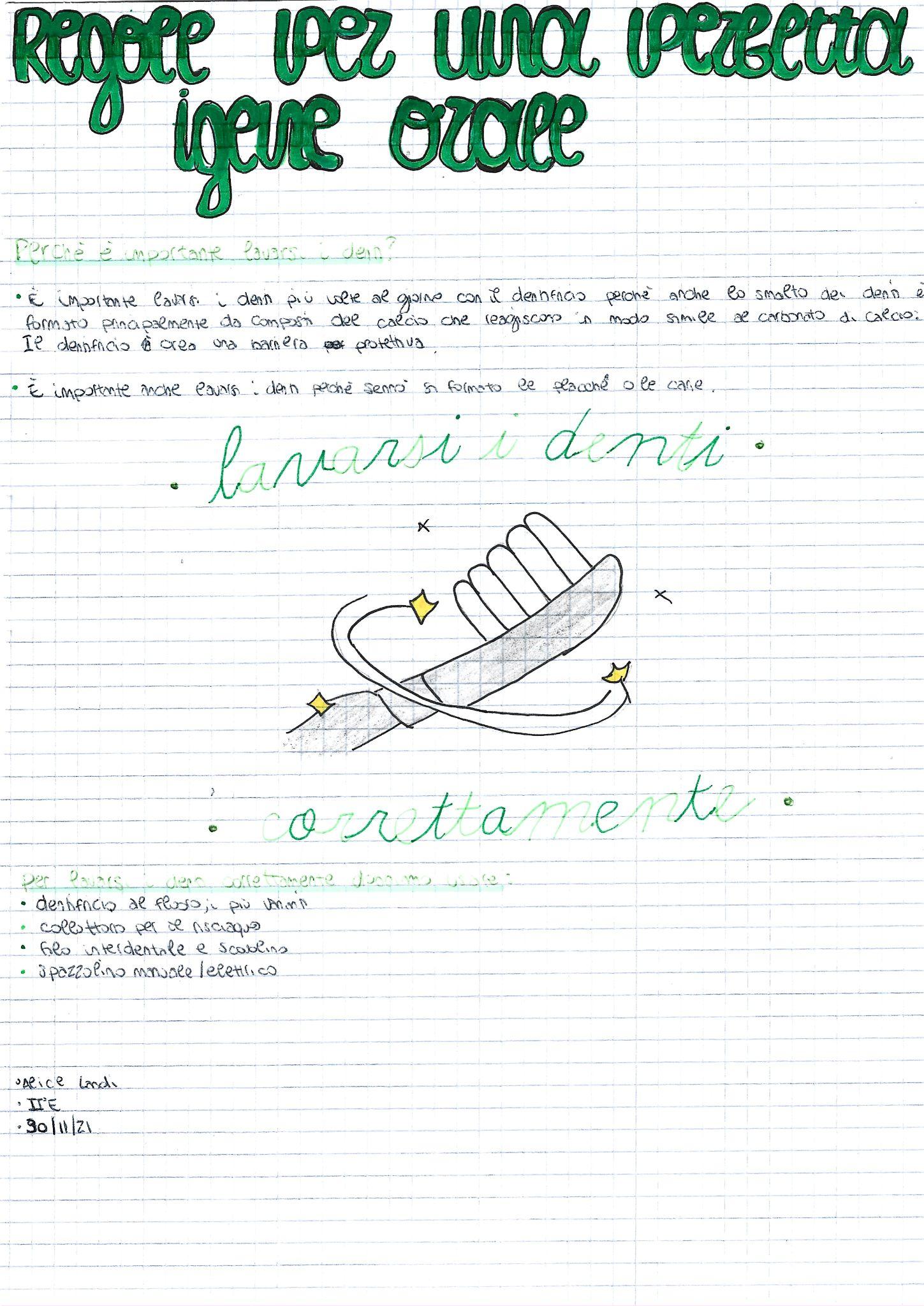 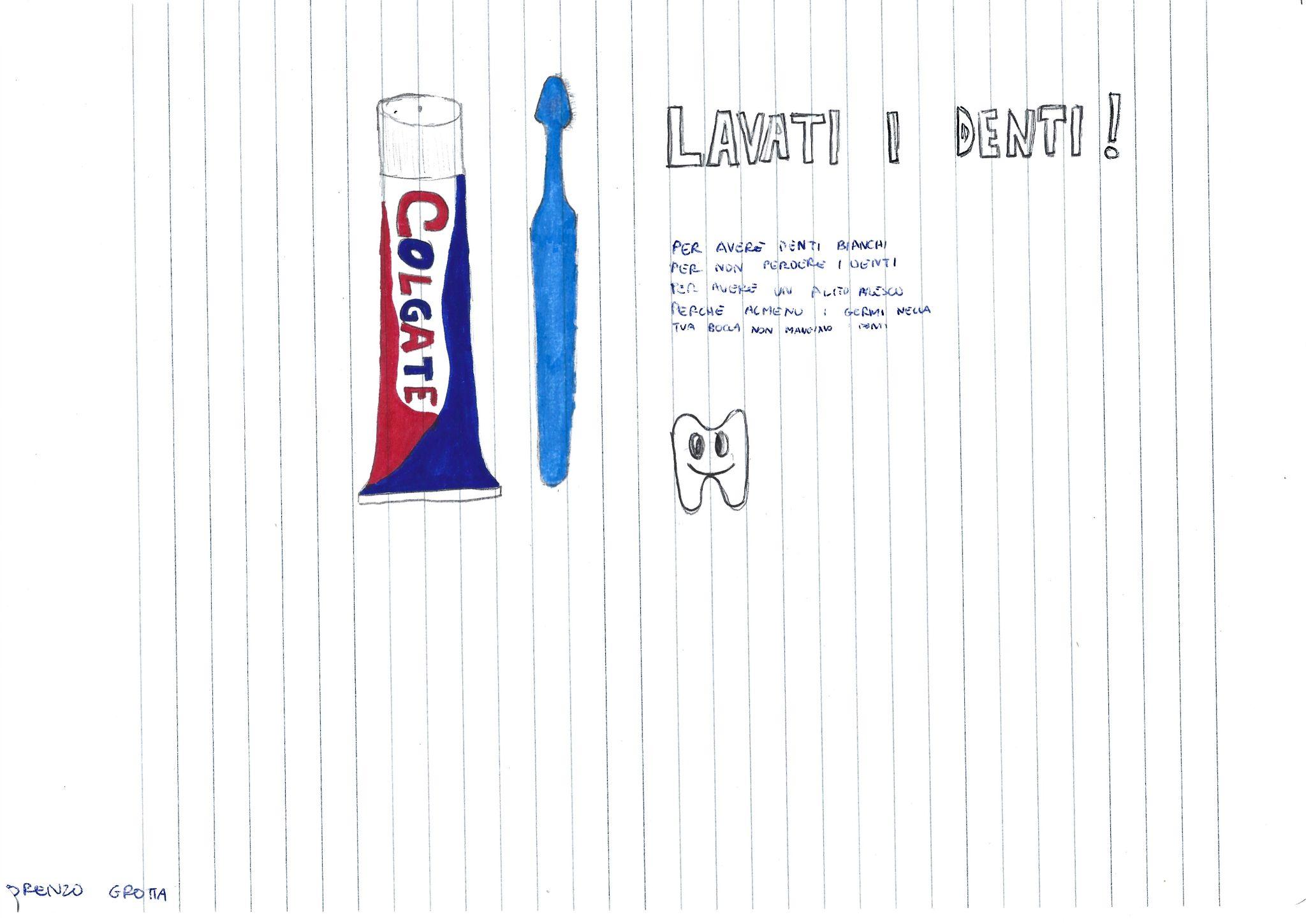 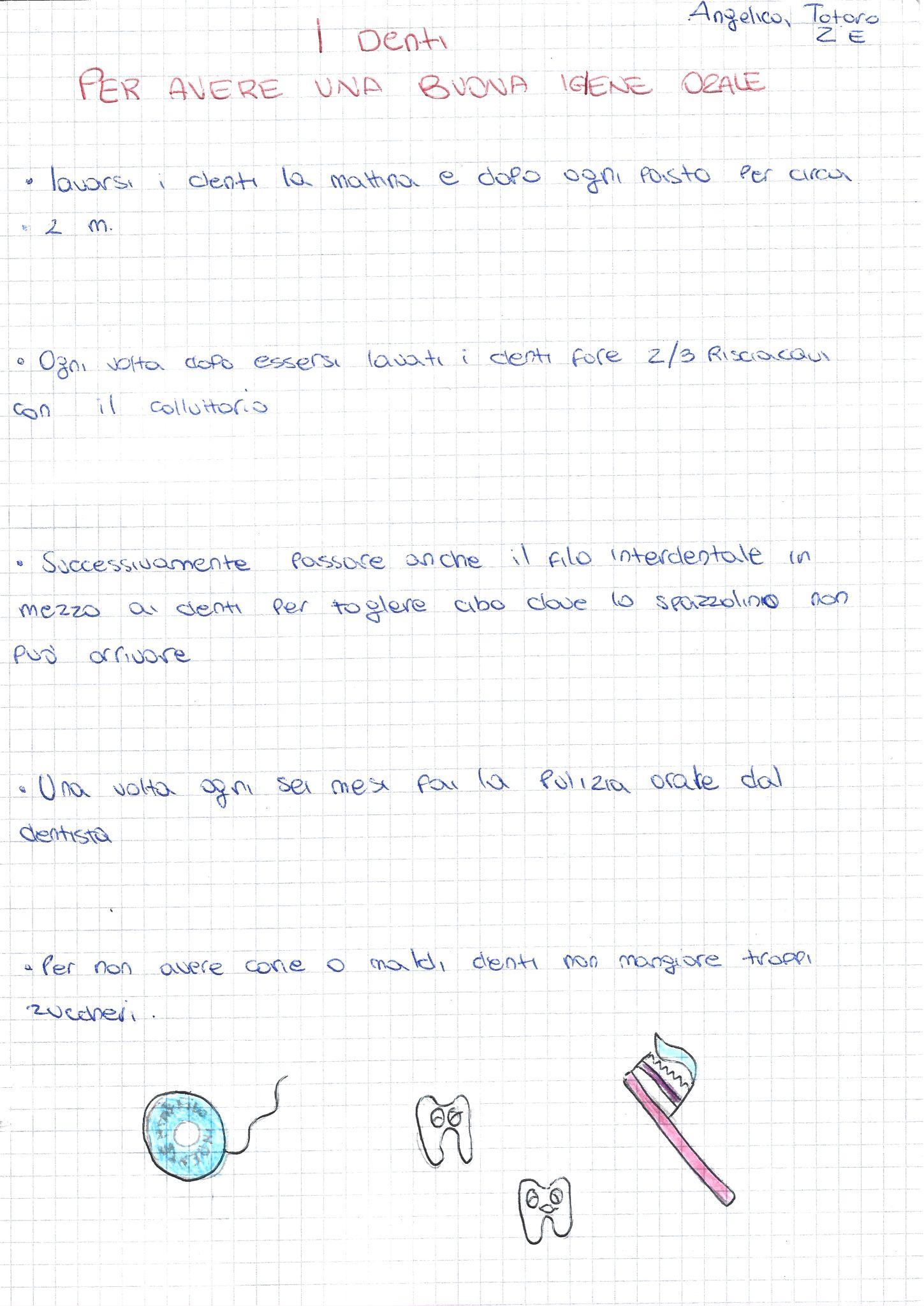 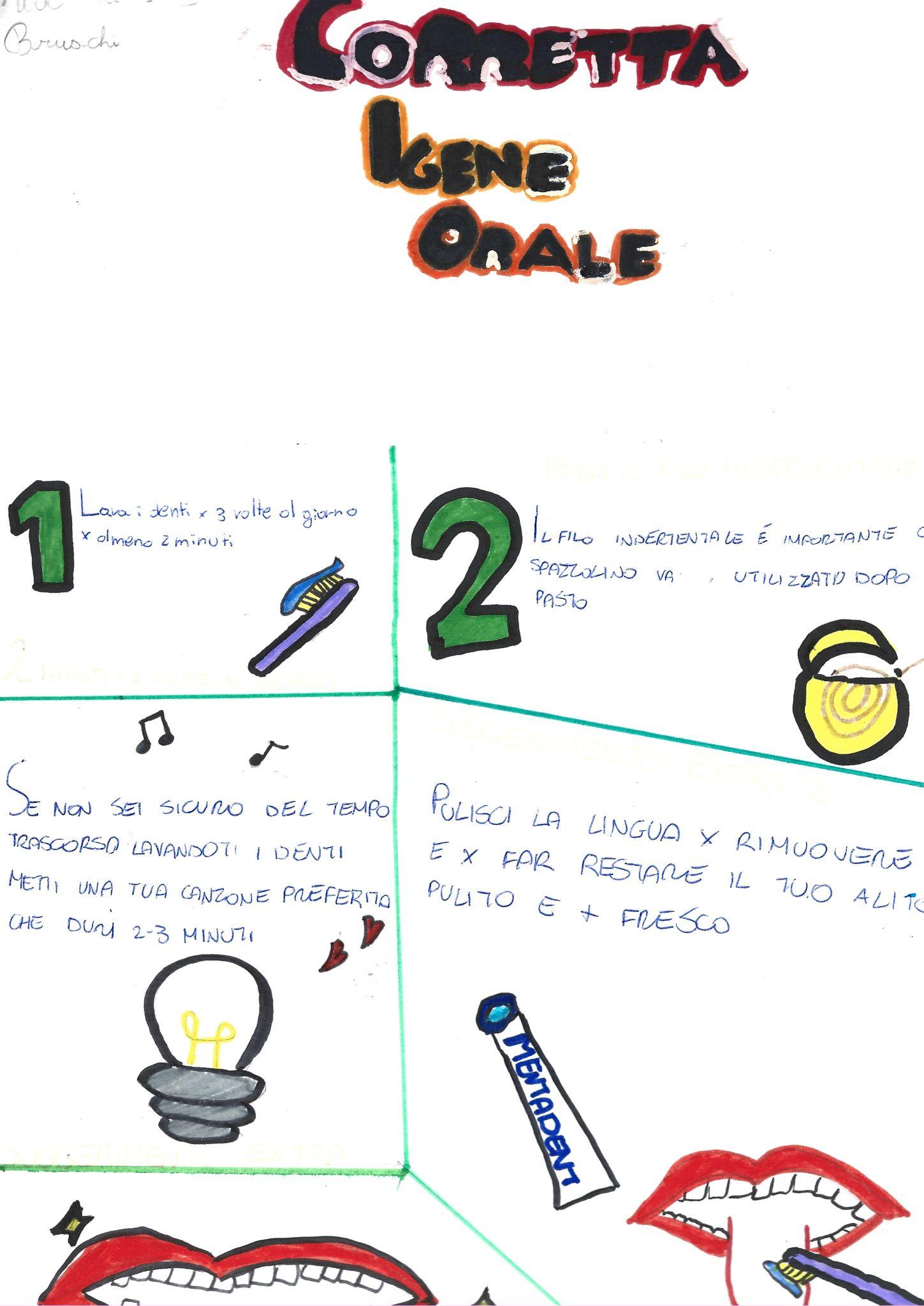 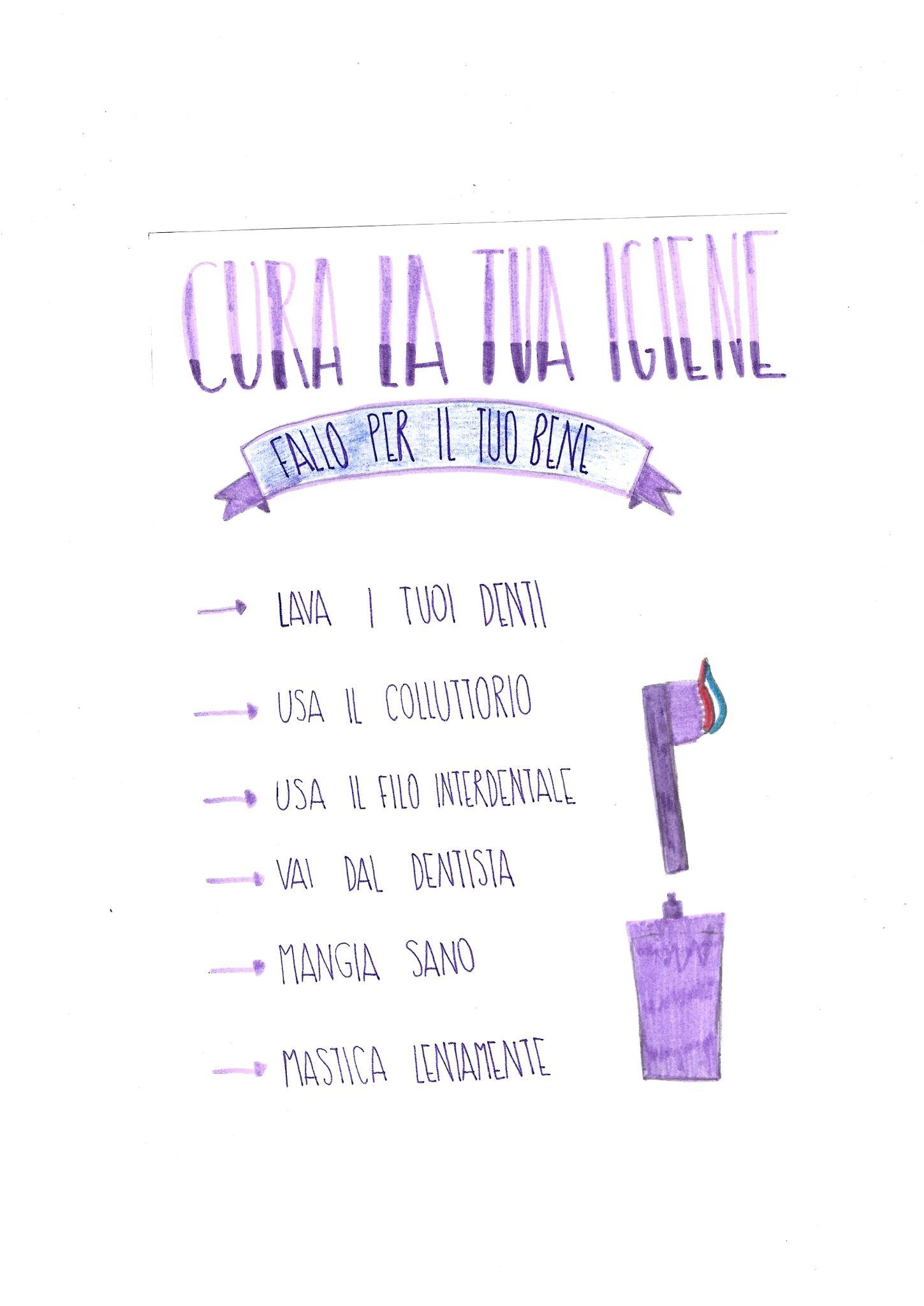 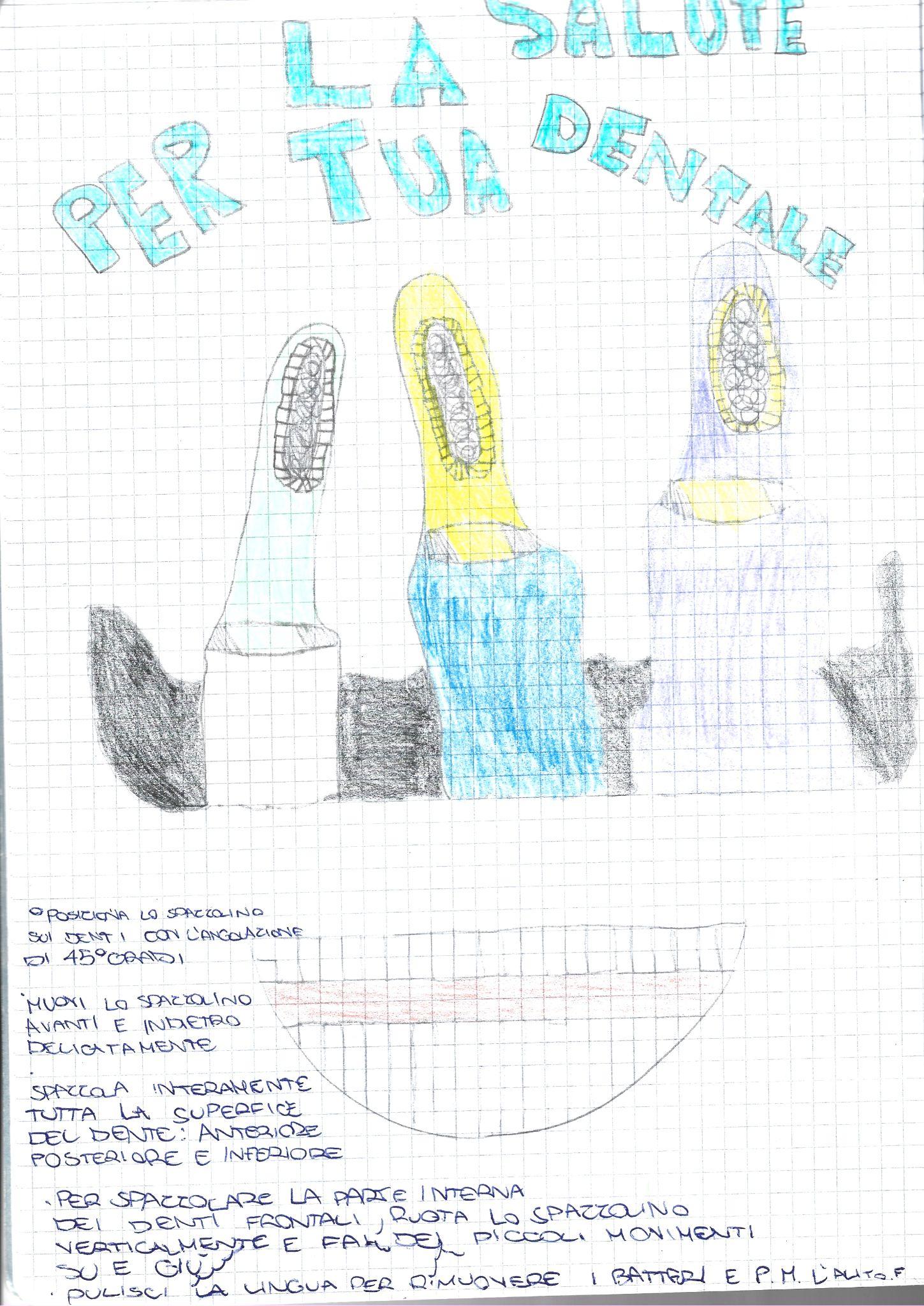 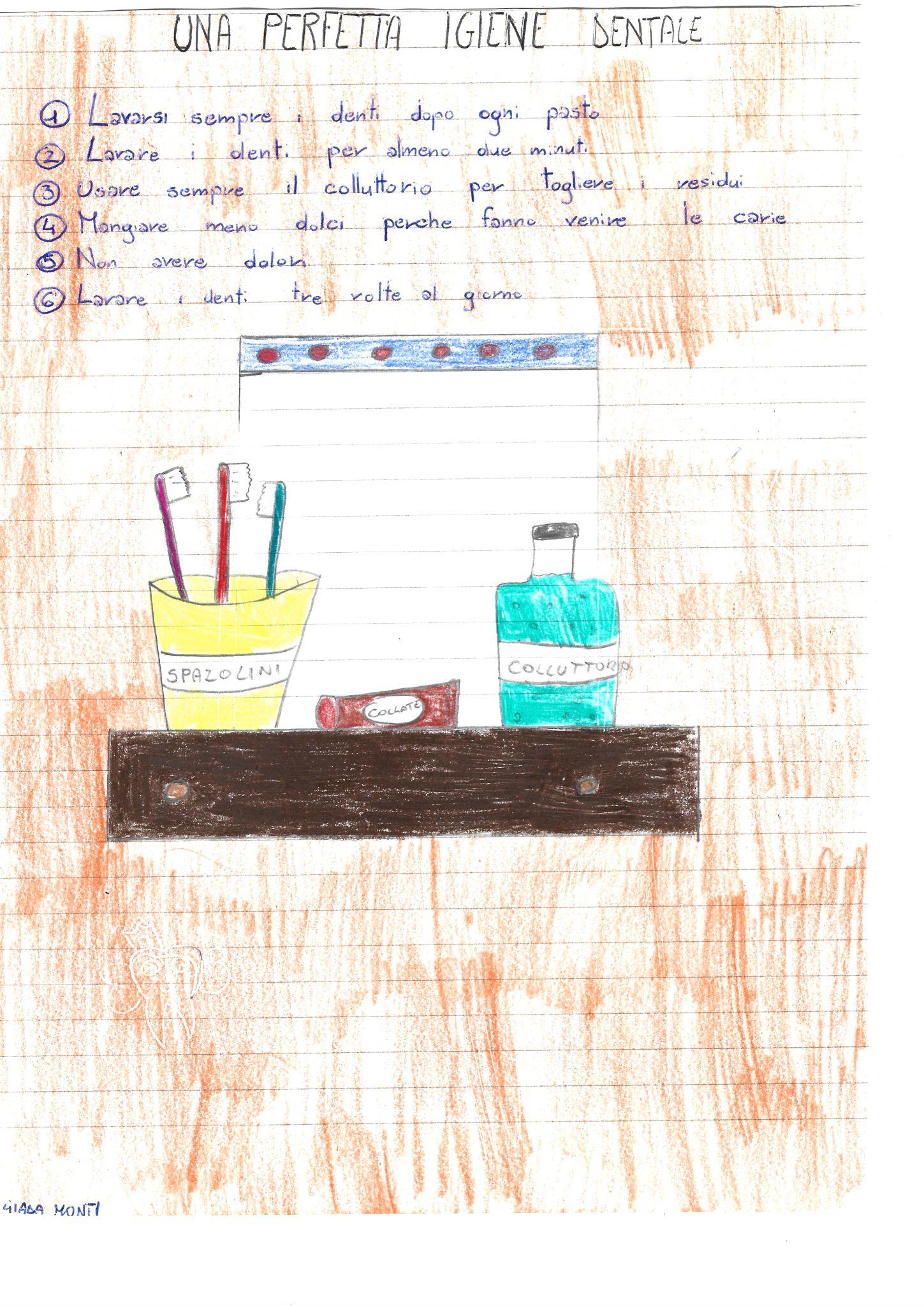 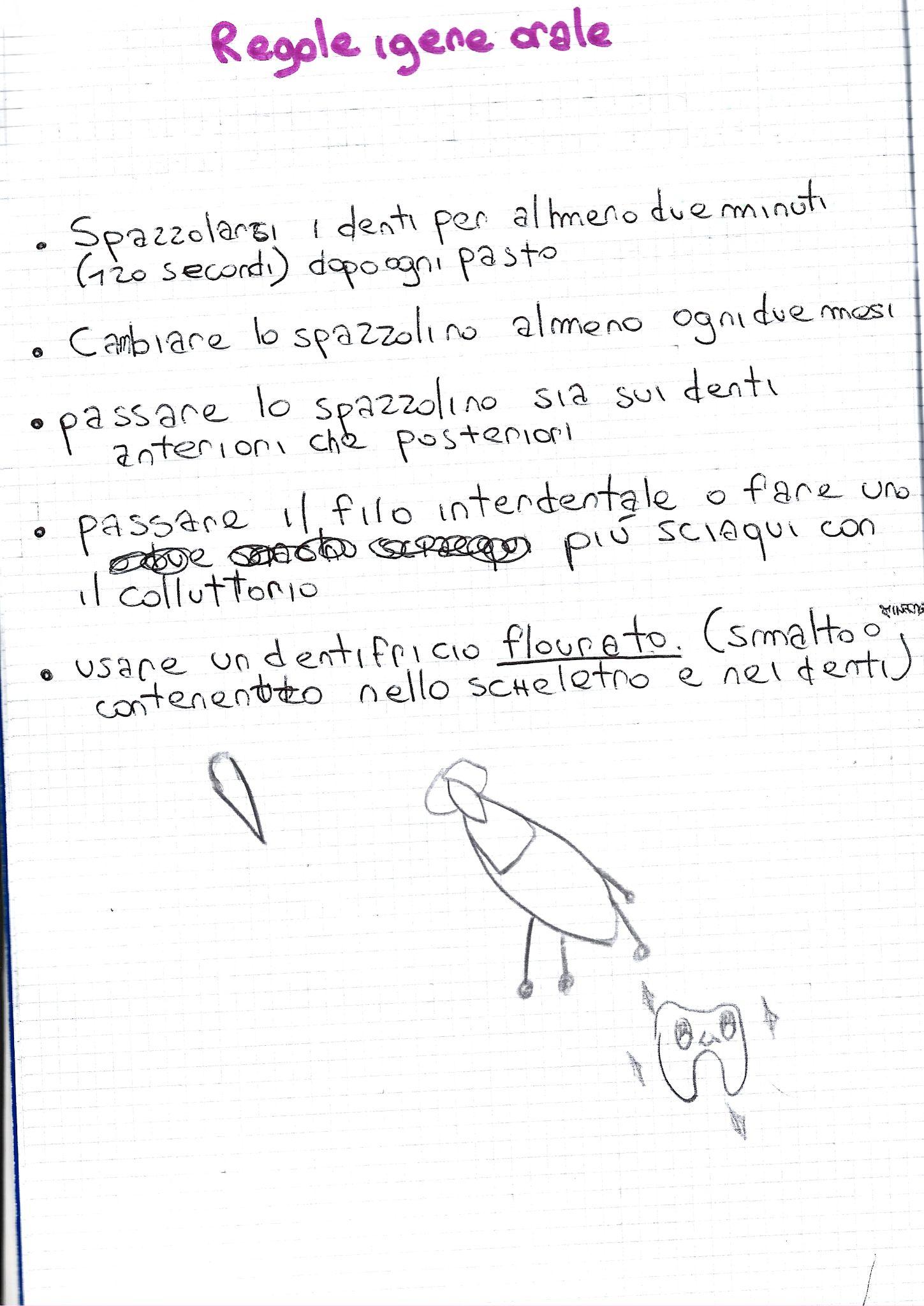 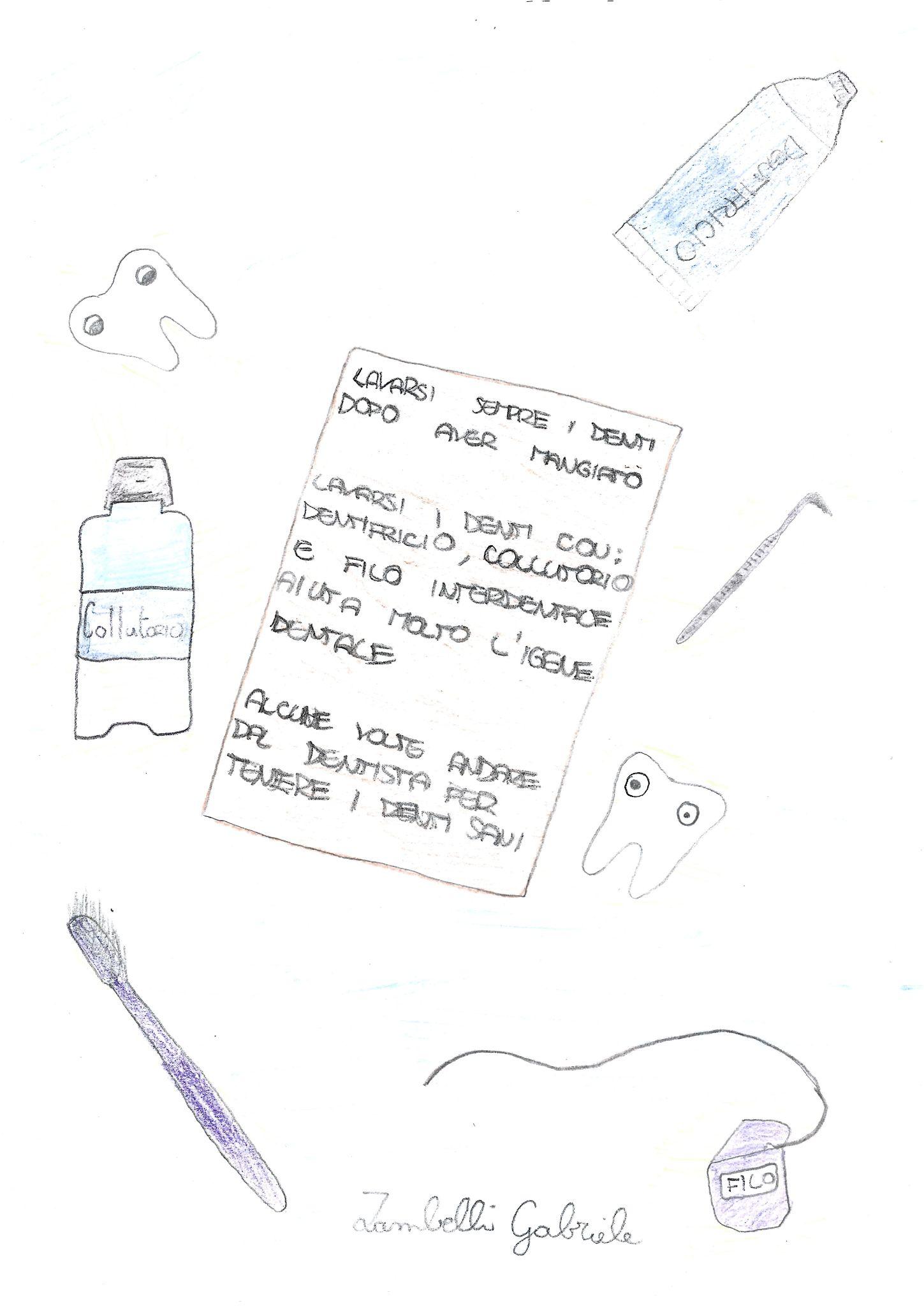 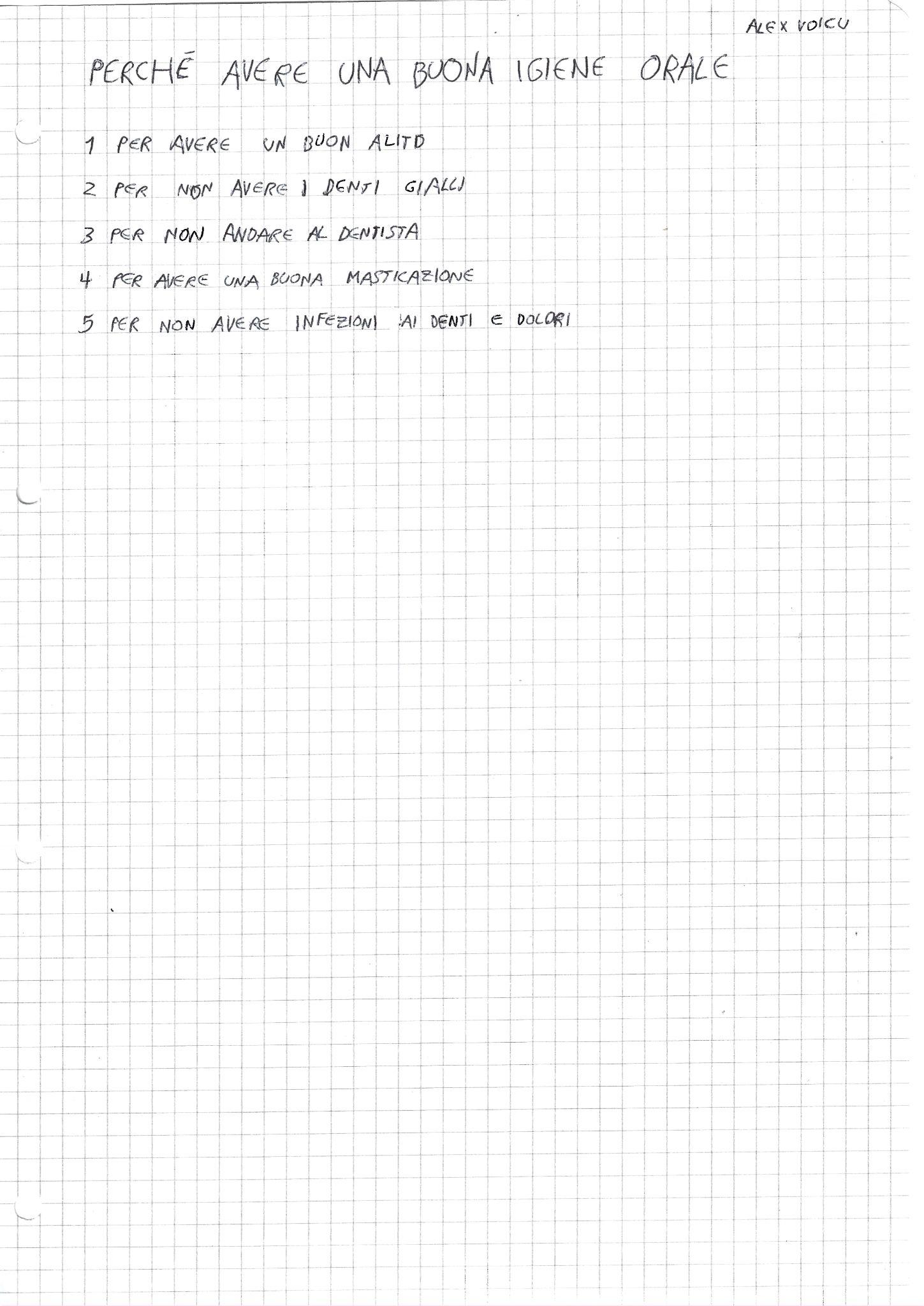 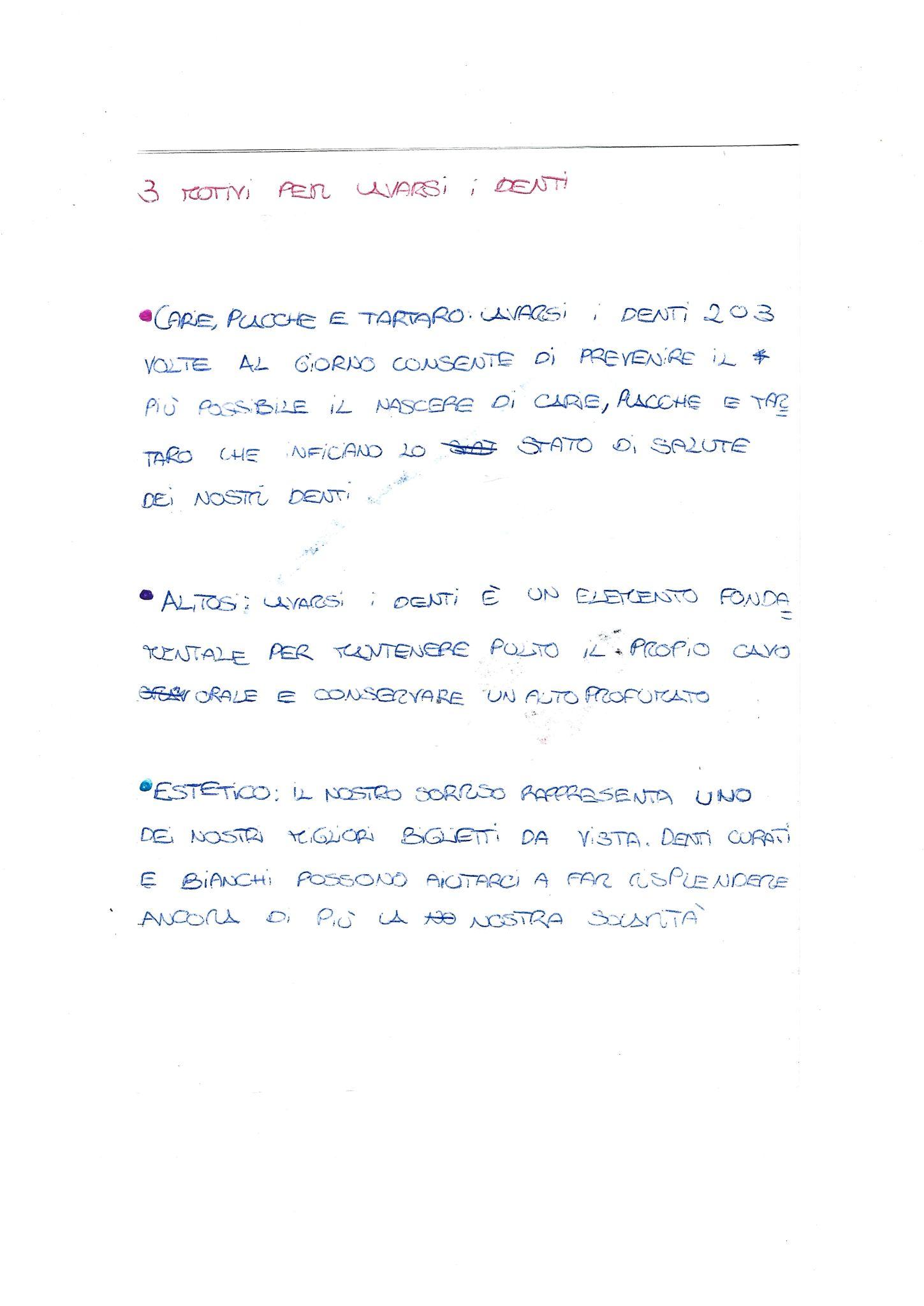 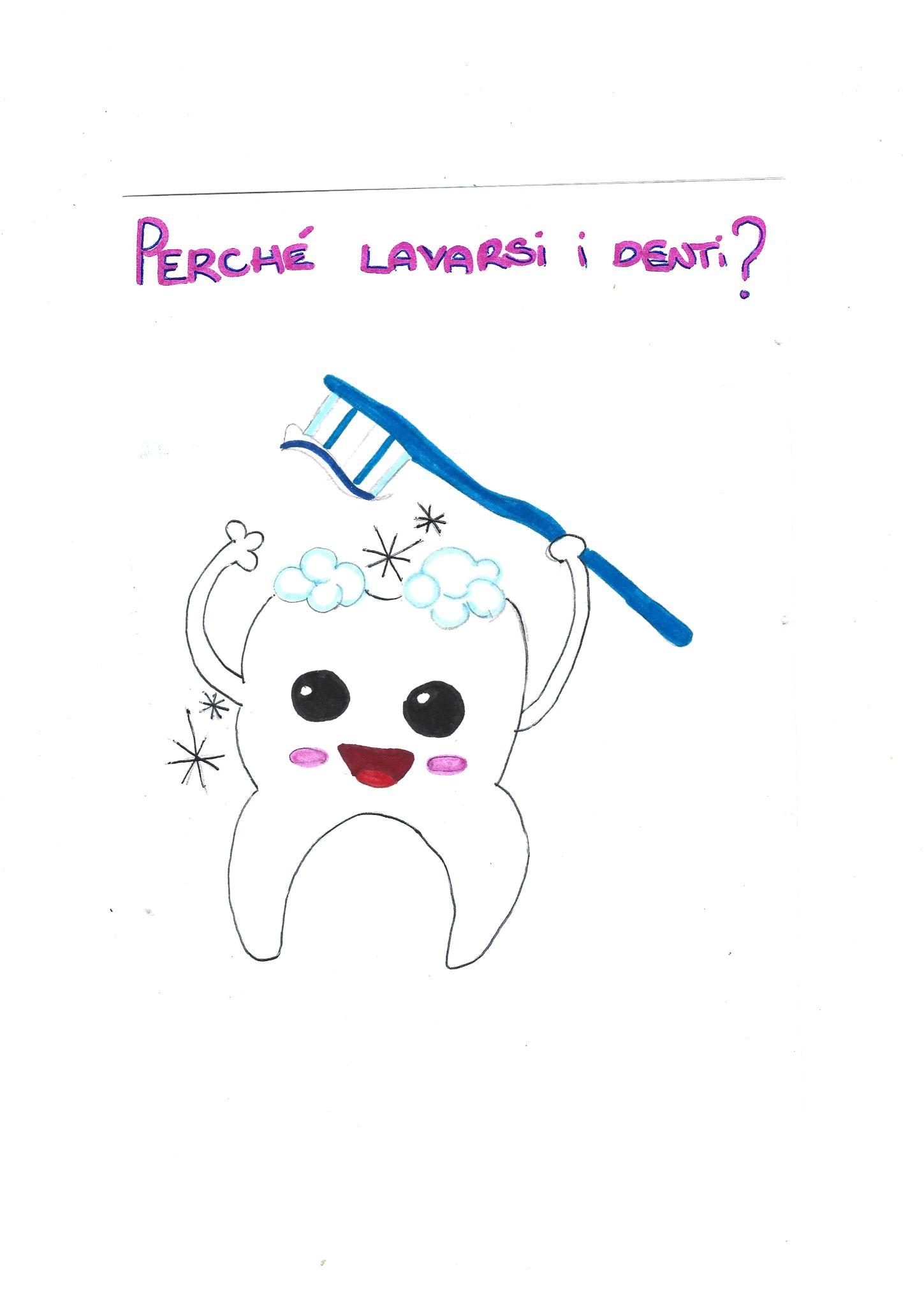 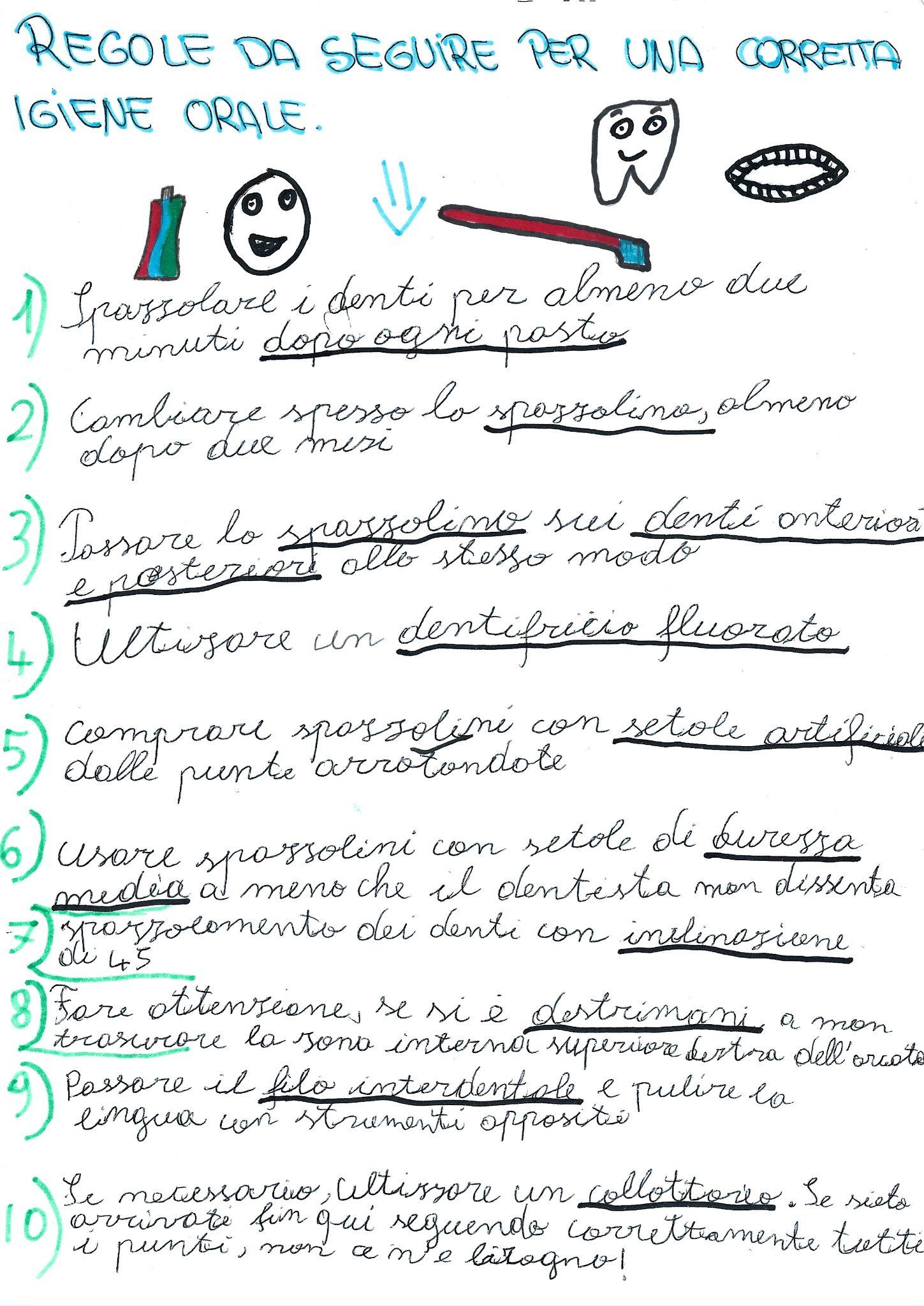 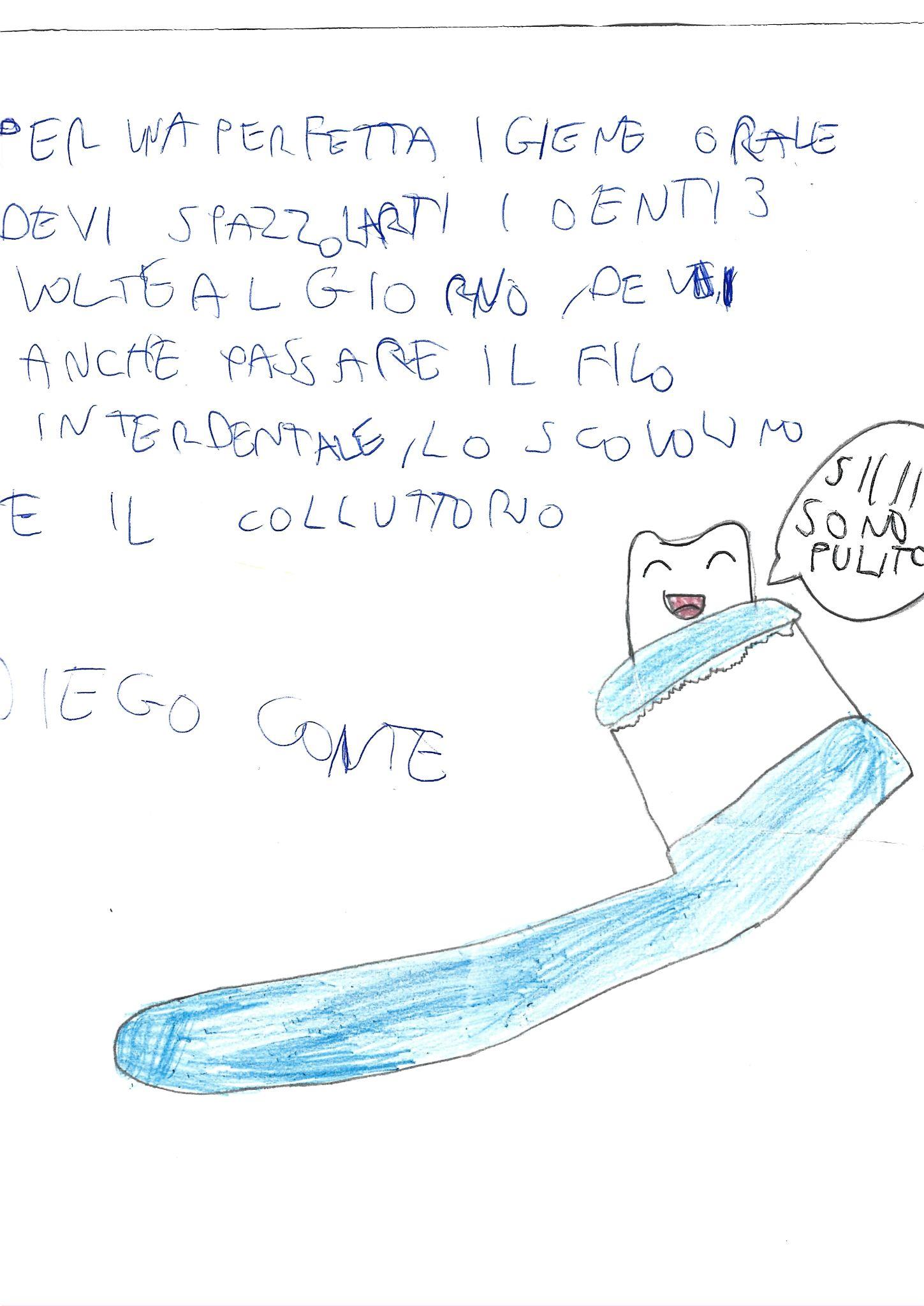 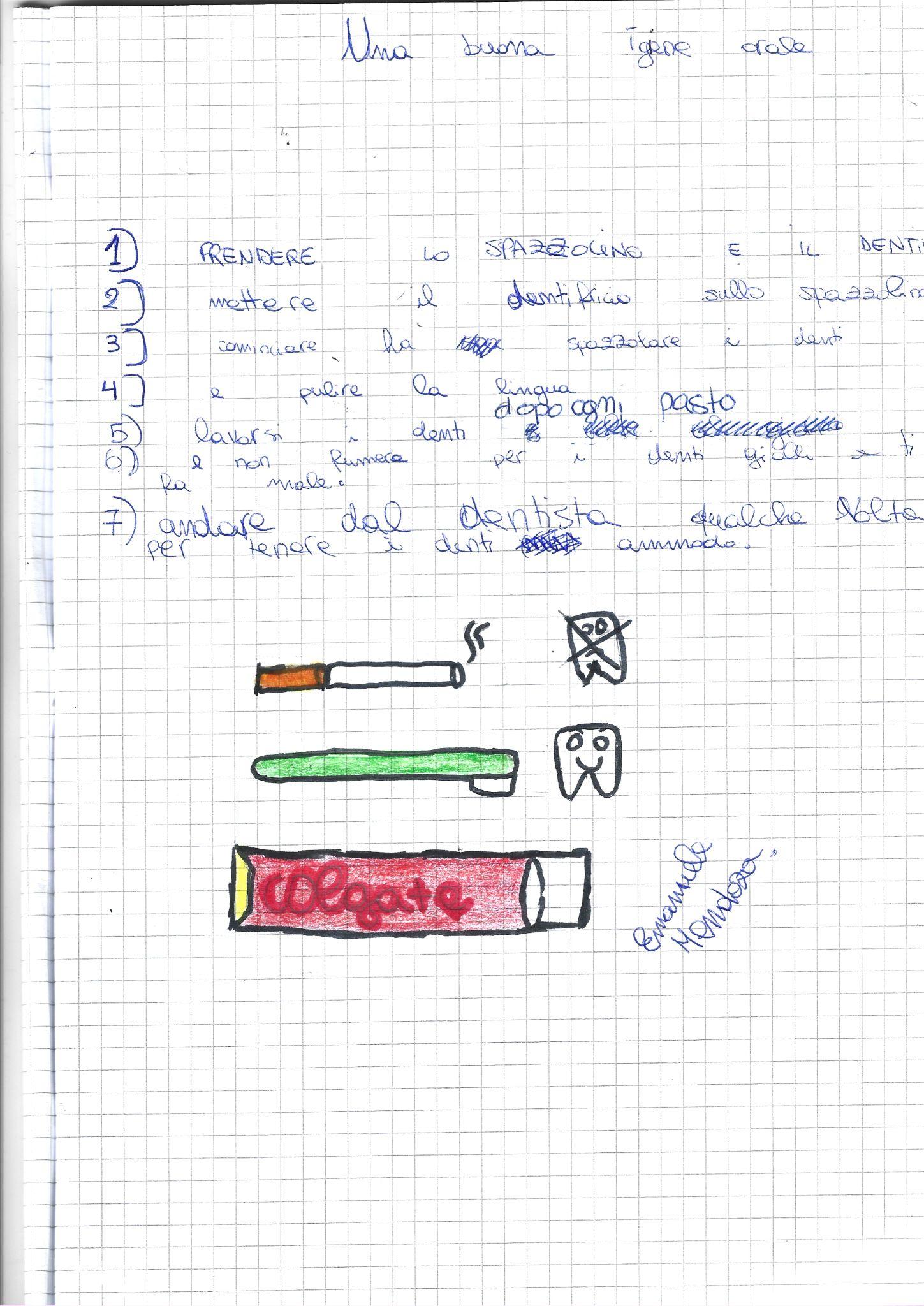 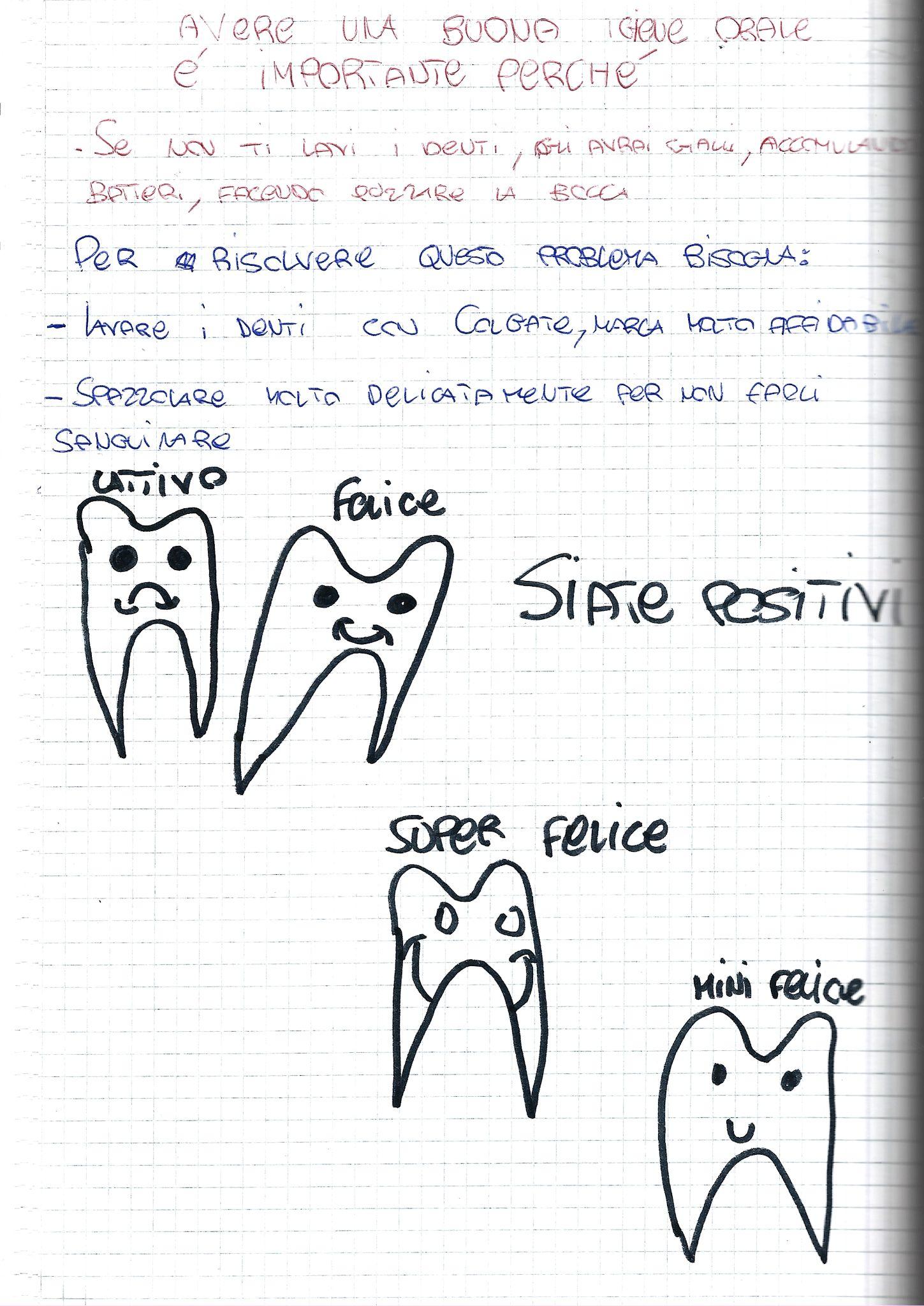 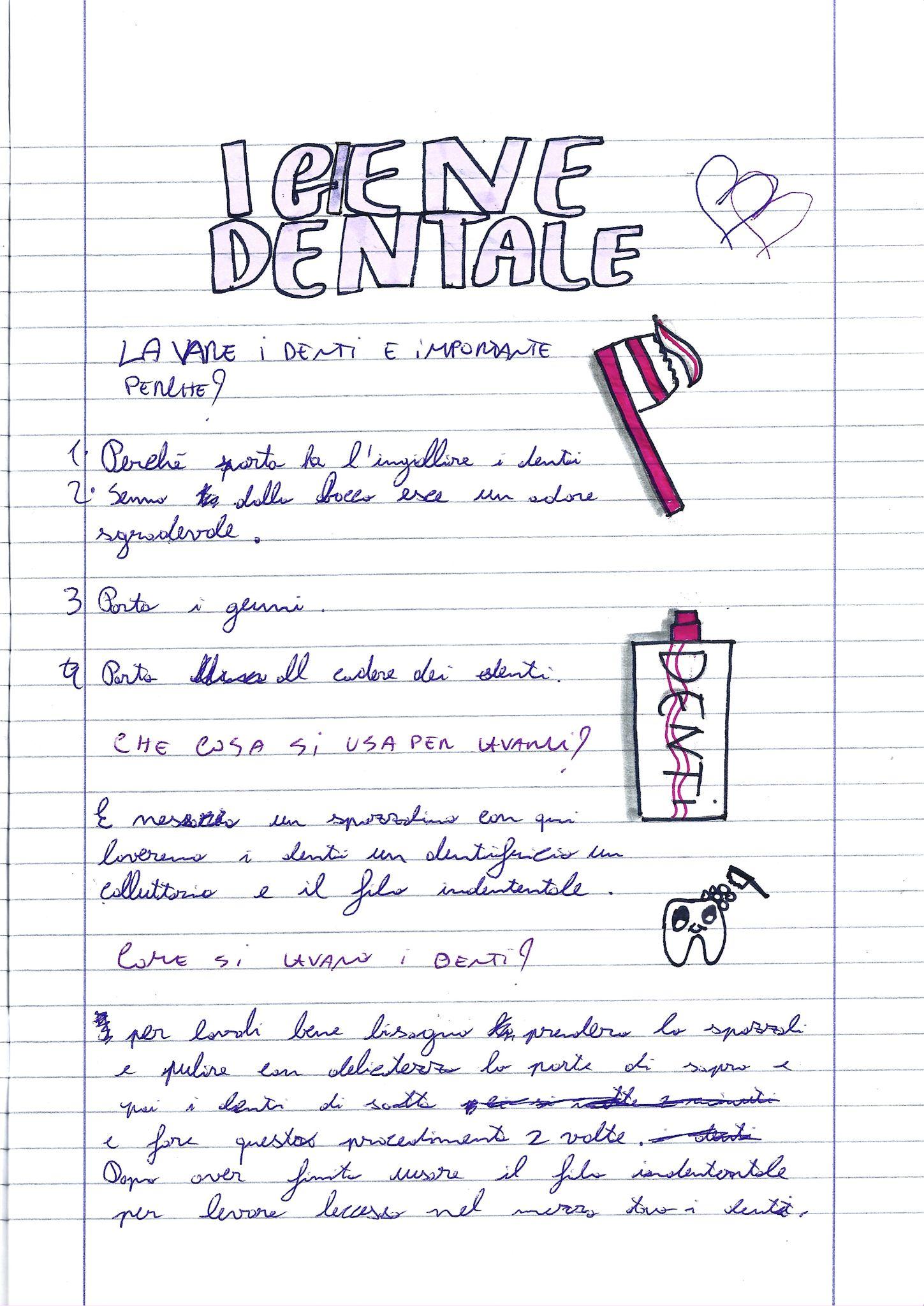 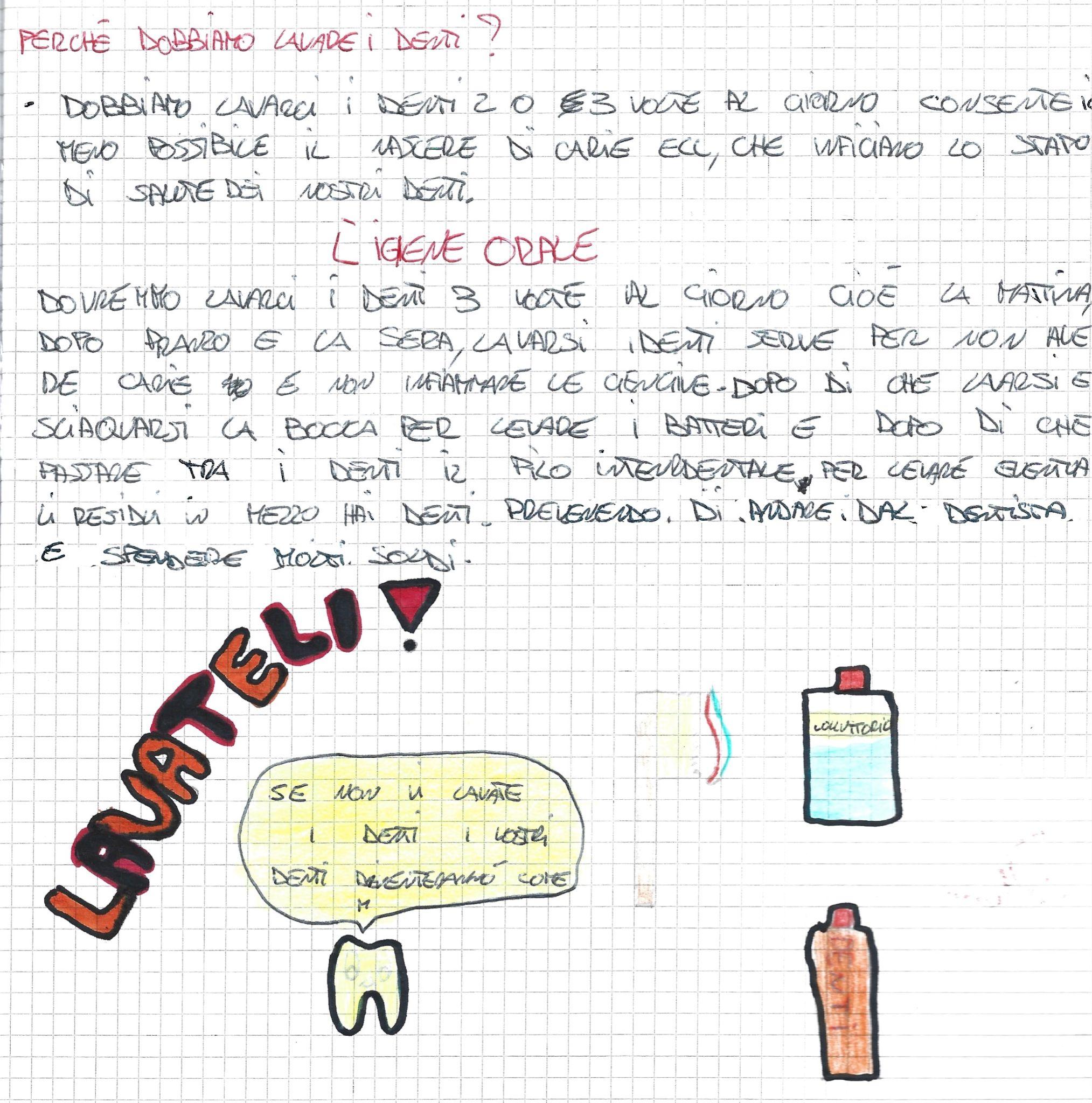 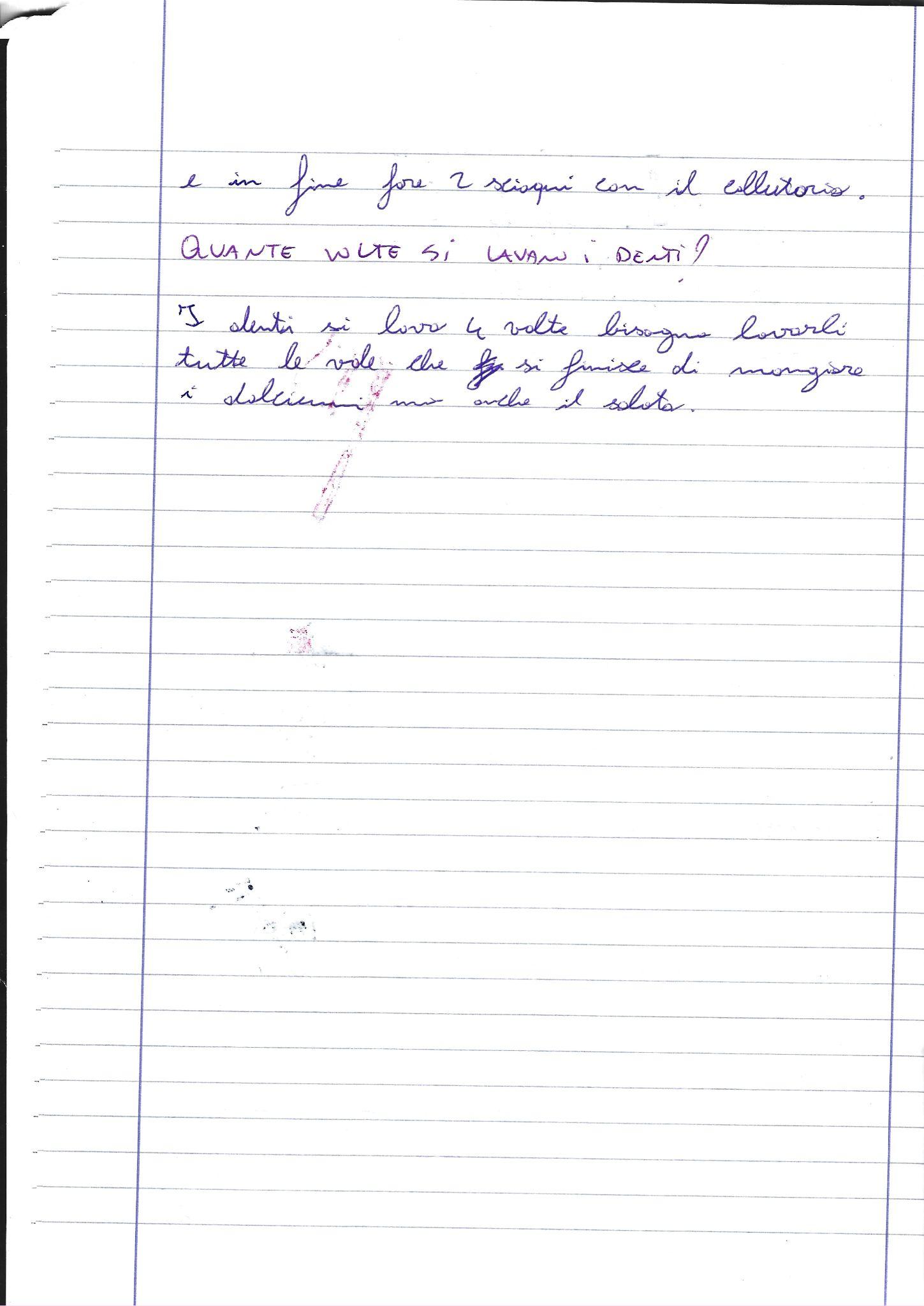 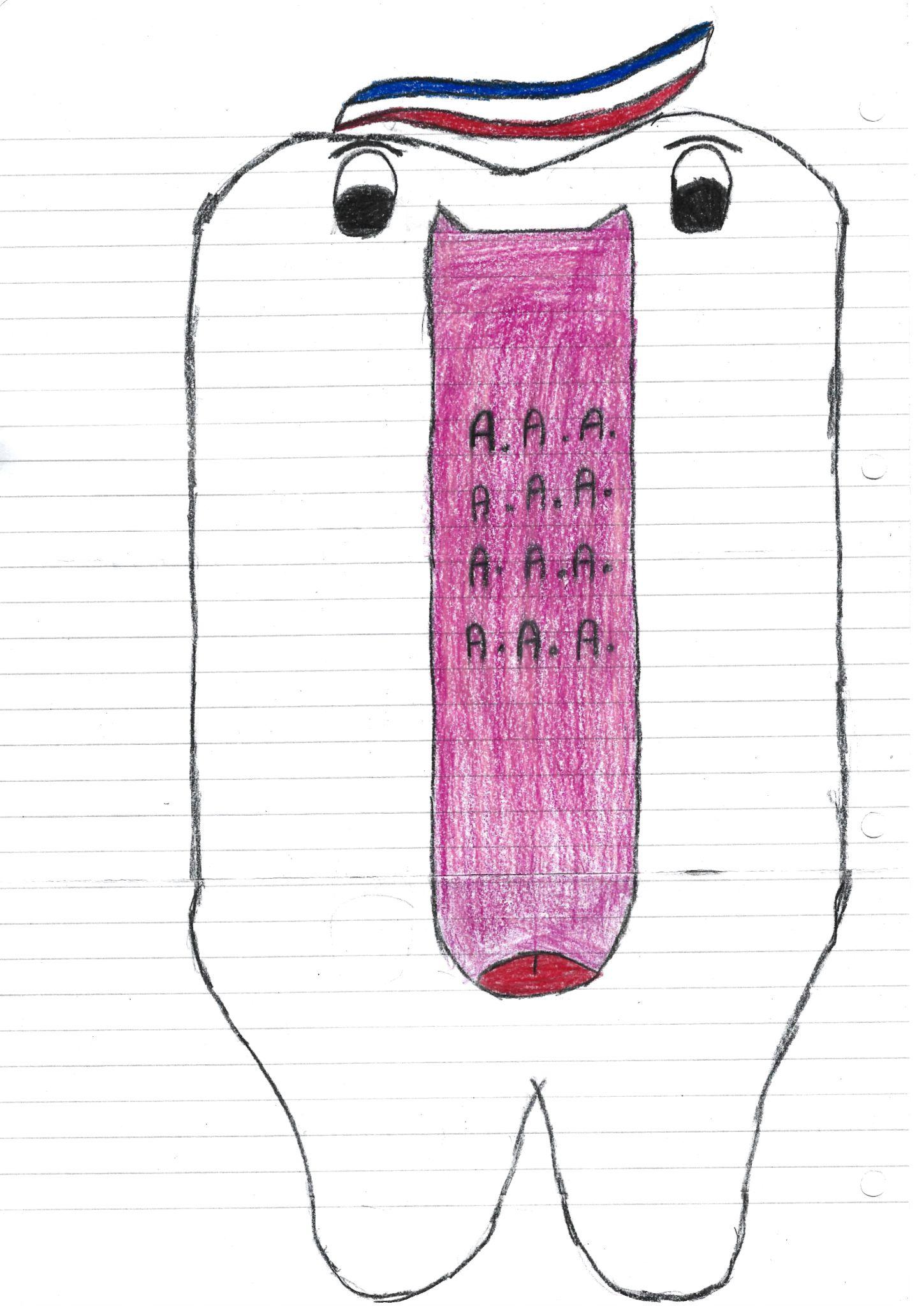 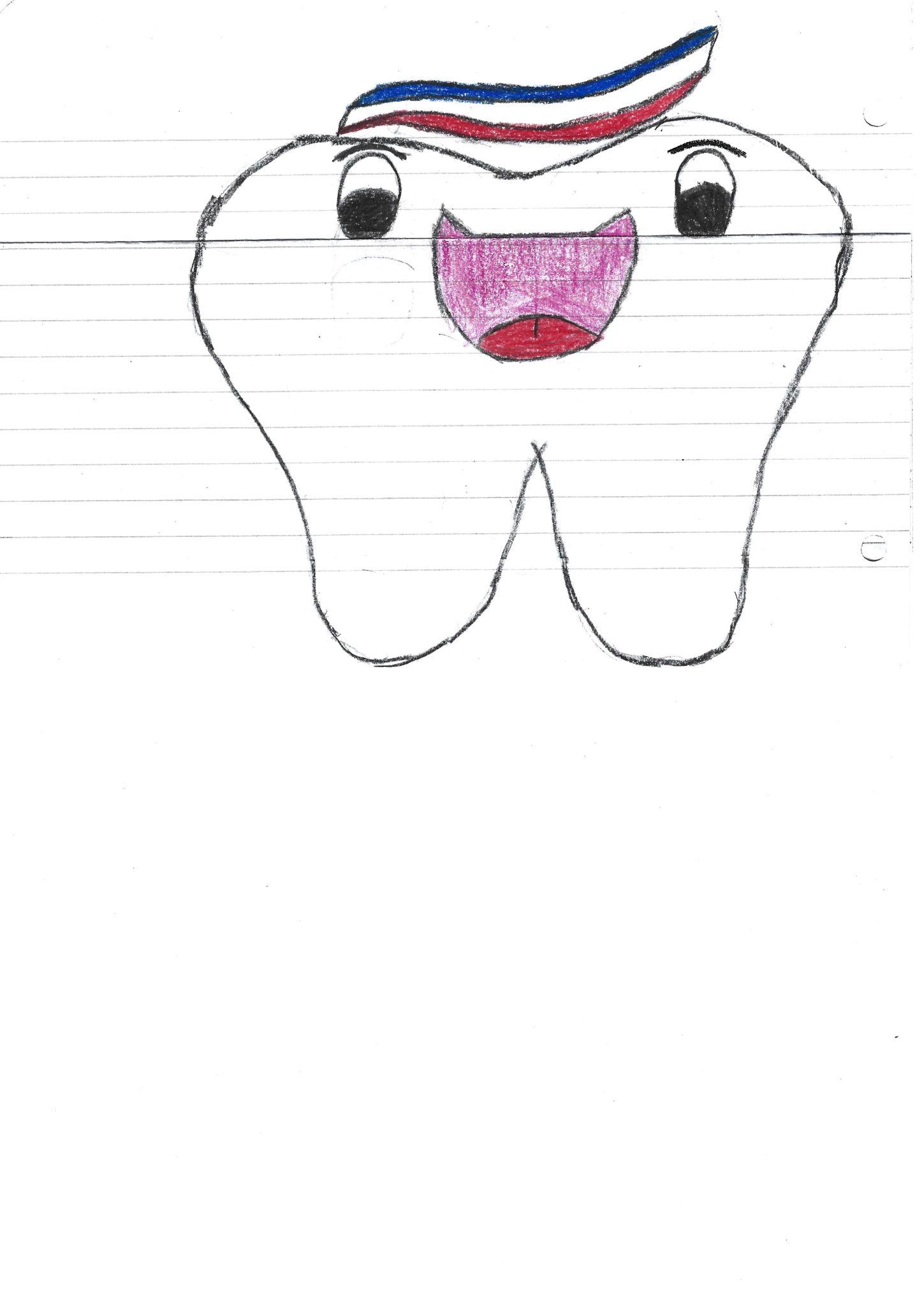 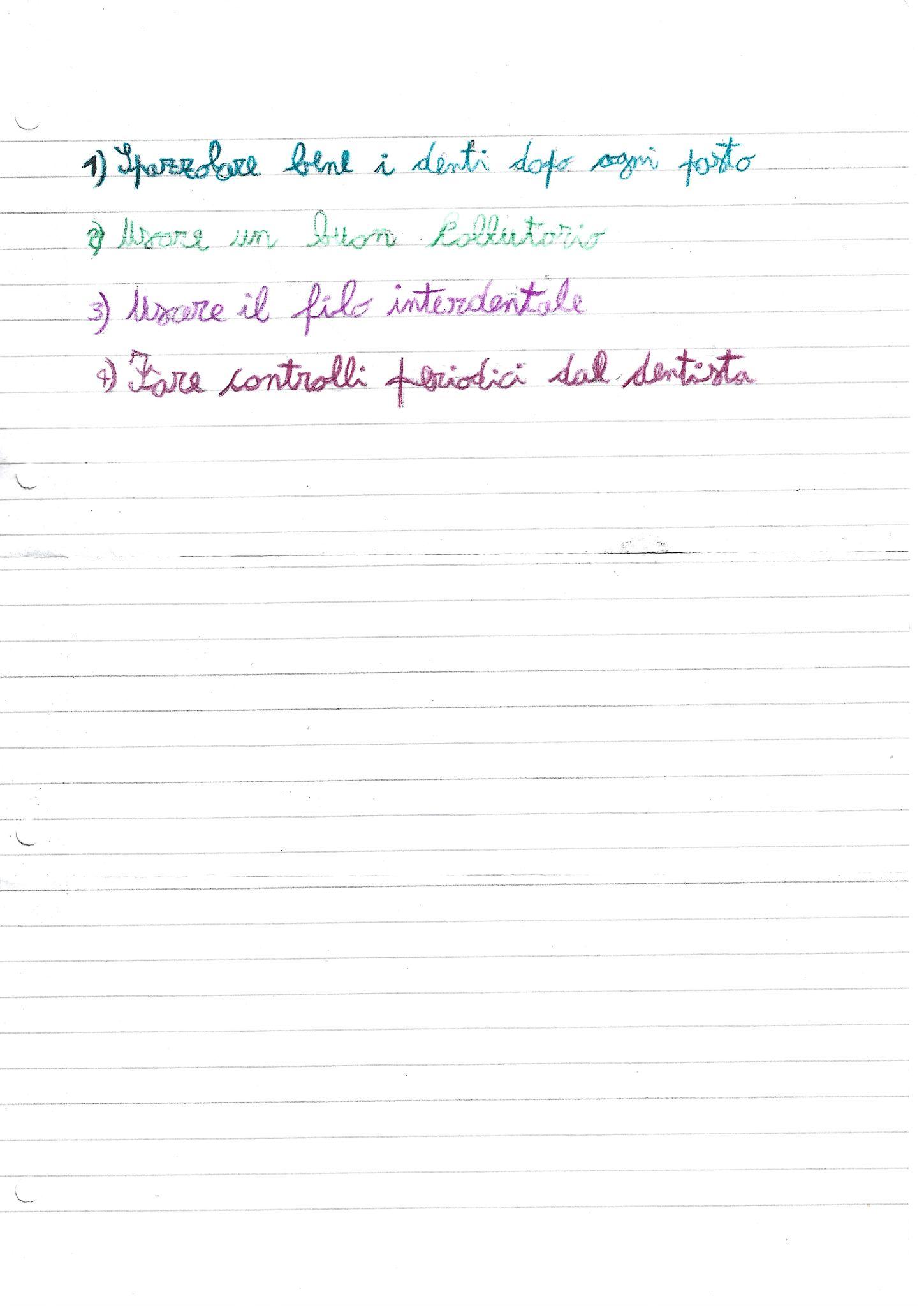 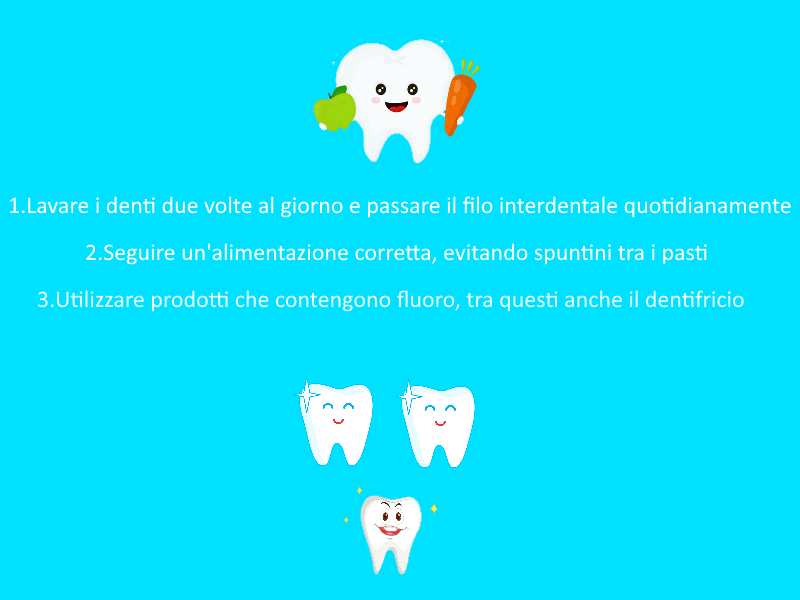 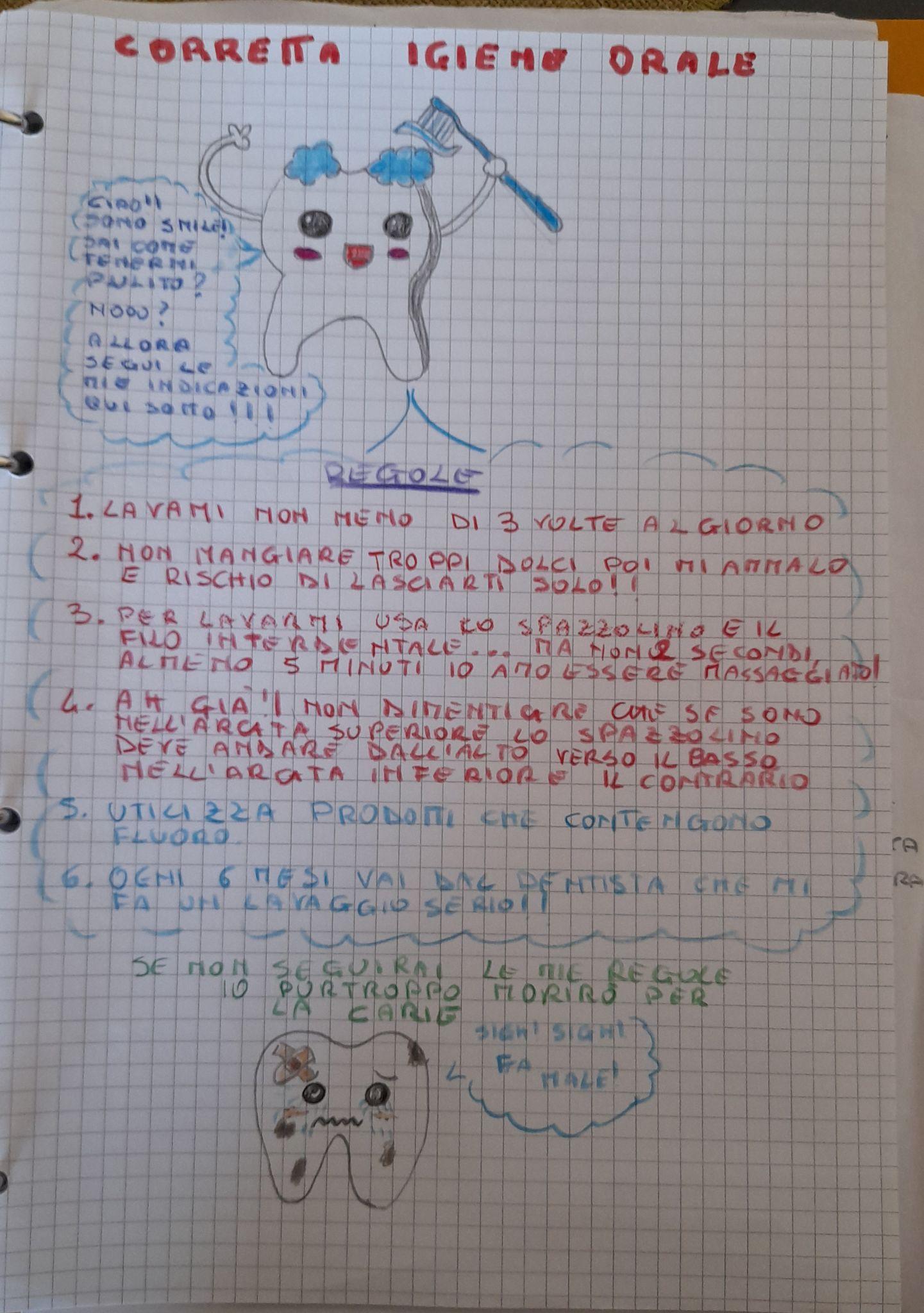 GRAZIE PER L’ATTENZIONE 
E……
BUONA IGIENE A TUTTI!!!!!